貯蓄をするなら、銀行口座が安全で確実
毎月の収入から、いくらかのお金を手元に置いておくのも、貯蓄といえるかもしれません。しかし、手元に現金があったら、つい使ってしまうこともあるでしょうし、もしも盗難や火事に遭った場合、大切なお金を失うことにもなりかねません。
　そのため、安全に貯蓄をするには、銀行口座に預けておくのが確実な方法です。個人が利用する銀行口座には、おもに普通預金と定期預金の2つがあります。
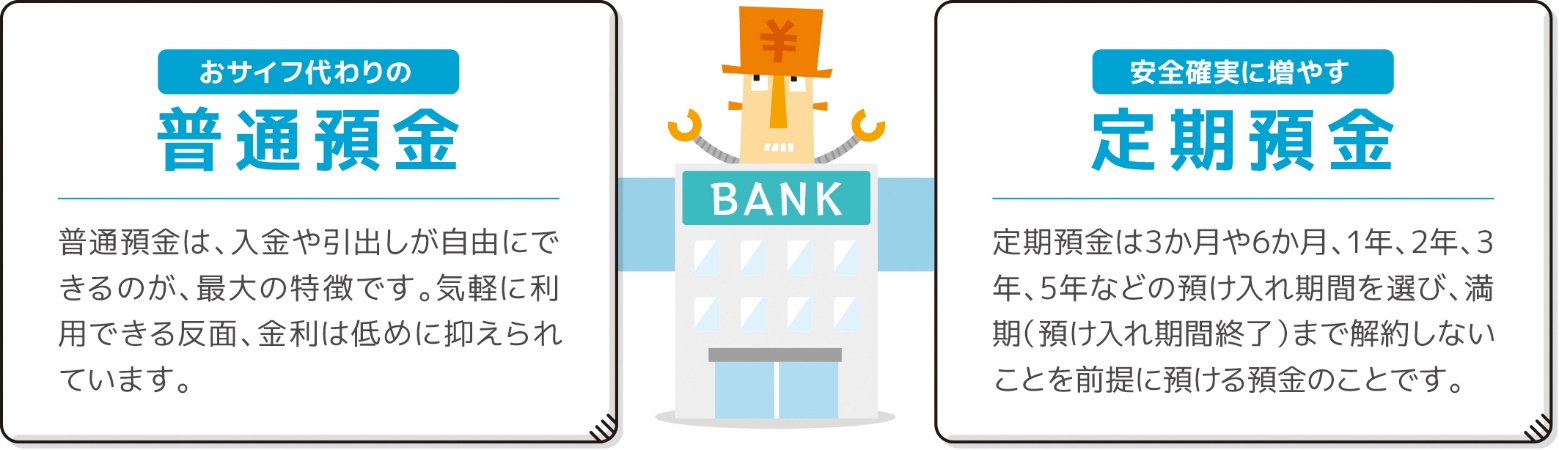